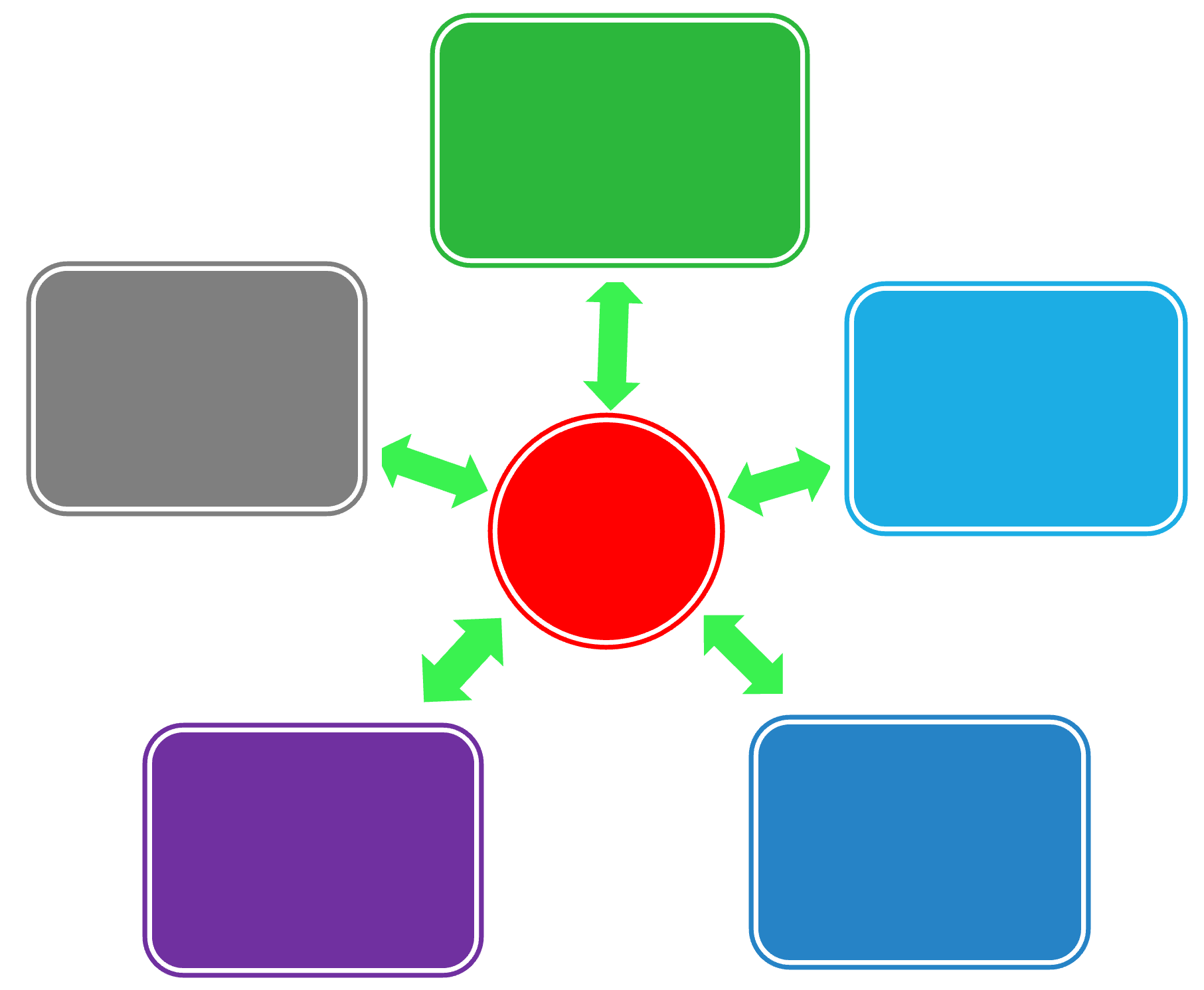 Pyramids, Wheels, and Shooting Stars
Effective ways to think about the structure of business information
Research perspectives & samples for BUS 774 – Fall 2024
On Expectations…
Do you agree or disagree with the following statements?
1. A perfect answer to my project sponsor’s needs is probably published. I just need to find it.
2. My project sponsor is interested in my MBA-level knowledge & skills, so I only need to think of a creative solution to their problem; research isn’t necessary.
* negotiation/ongoing conversations
Answers vs Estimates
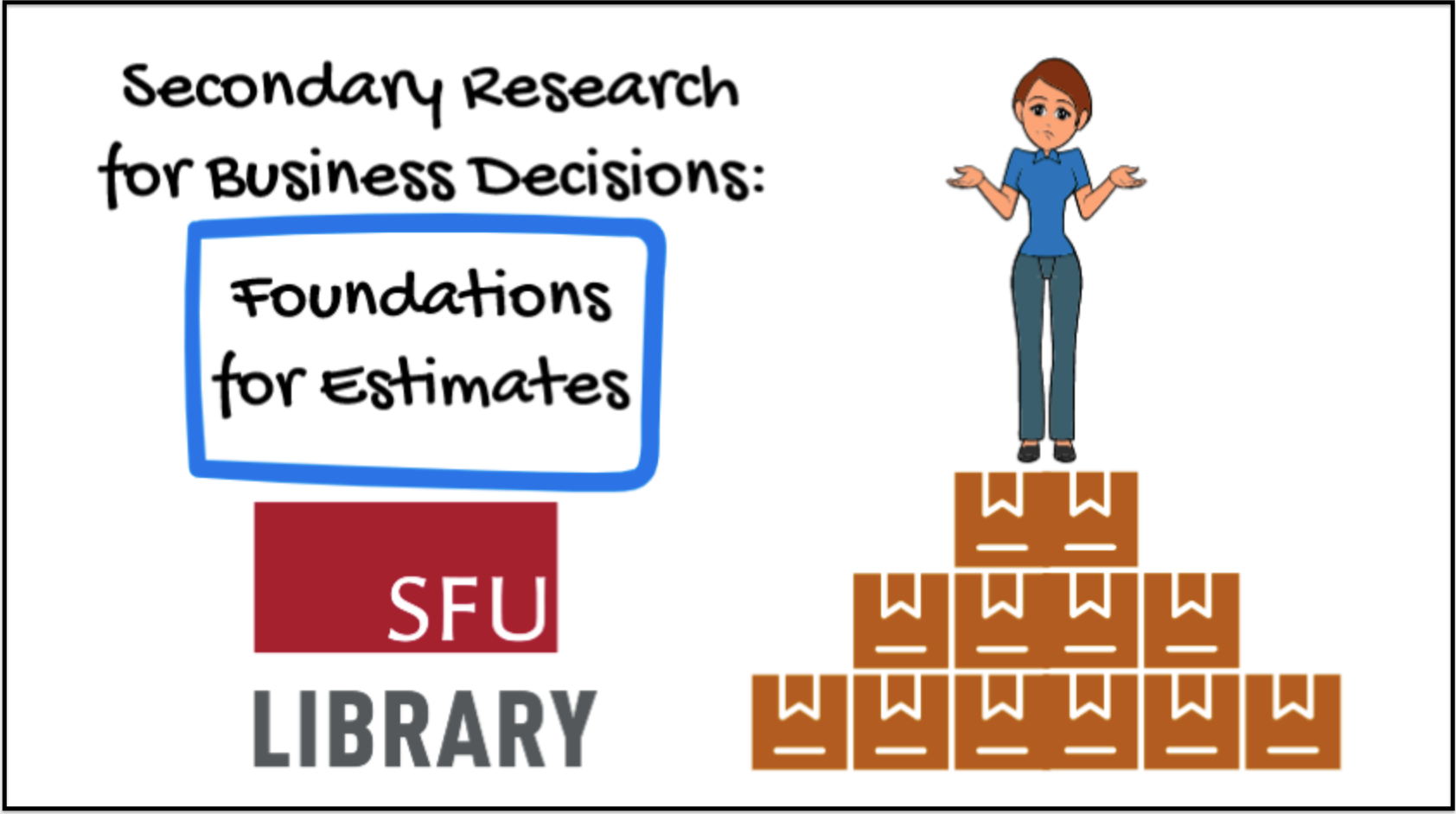 Click the image above to link out to the video.
Pyramid Peak Problems
Why do you think the following two market size estimates are so different?
a. Euromonitor International: 232,667,700 units of wearables estimated to be sold worldwide in 2026. 
Retrieved Jan. 31, 2023 from Euromonitor’s Passport database at SFU Library
b. IDC Inc.: 628.3 million units of wearables forecast to be shipped annually by the end of 2026. 
Press release: Dec. 21, 2022. Online: https://www.idc.com/getdoc.jsp?containerId=prUS49980022
Business Information
$$$
Business Info - Issues
Issues below (again!)
Issues below, plus…
Expertise 
Experience
Track record
Issues below, plus…
Methodology
Varying definitions
Varying quality
Gaps
Converging Trends
Thai care homes 
for European 
Alzheimer’s 
patients<news>
Also see: G&M article re: India’s retirement homes
Skype
60+
Alzheimers
Thai culture & reputation
Medical tourism
Academic opinions
Cost/patient
Multiculturalism
Regulations, Trade Data, Industry Overviews, and more...
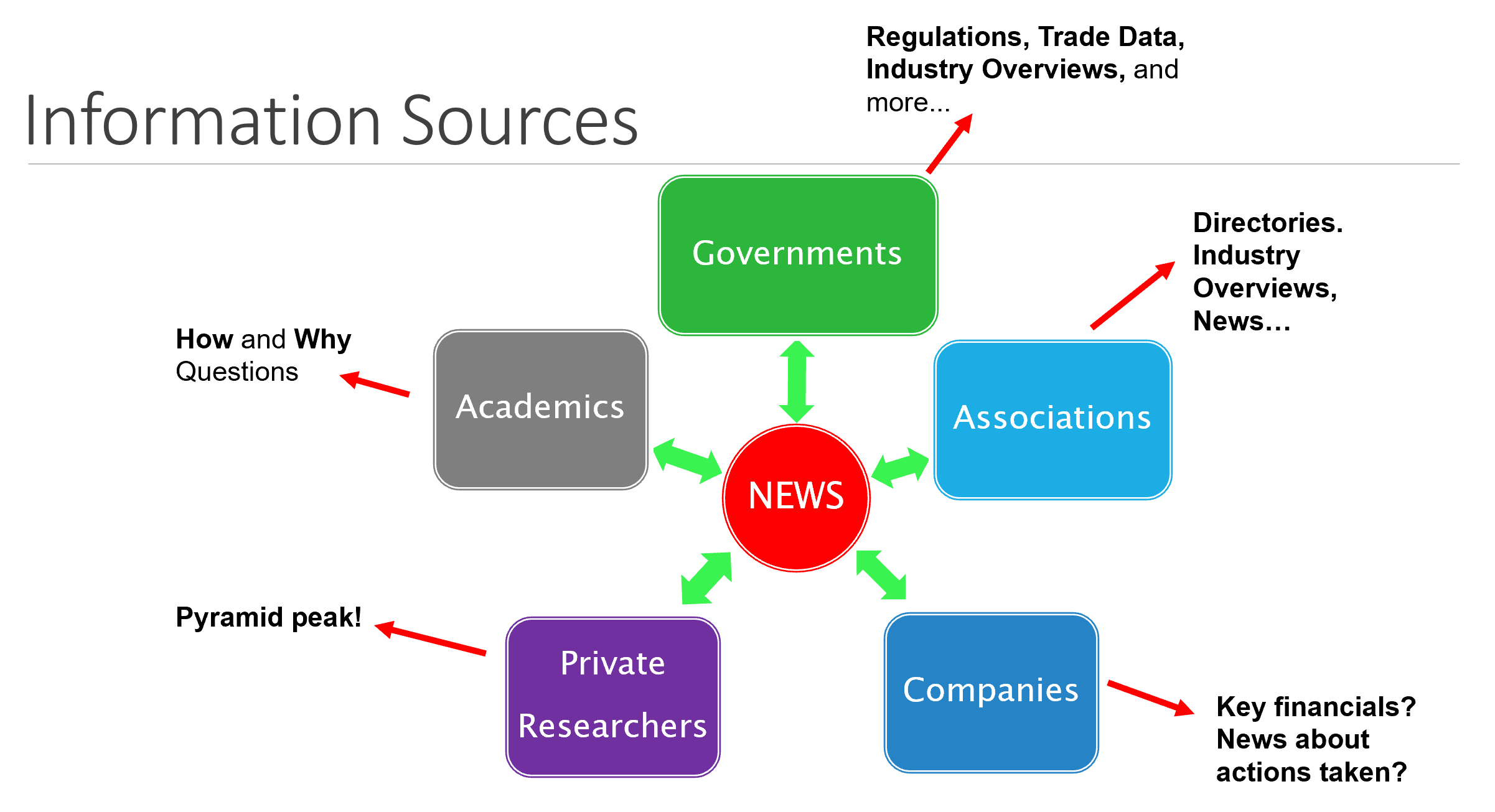 Information Sources
Information Sources
Directories. Industry Overviews, News…
How and Why Questions
Read my Trampoline series of posts to see the “wheel” in action
Which source type(s) might have data on Canadians’ fish consumption?
Pyramid peak!
Key financials? News about actions taken?
B2Gold Corp
Capital Allocation Analysis
S&P Capital IQ: peers, industry surveys, key ratios…
Mergent Intellect: D&B Key Business Ratios
Mergent Archives: CRB Commodity Yearbooks
Industry Surveys (guide): IBISWorld + BMI
Business Source: article(s) in Canadian Mining Journal + more
Assoc report & PwC re: IFRS+mining & WoodMac & NRC & book & chapter from conference & dissertation (last 2 via Google Scholar)
FISPAN
Exploring ERP Trends for 
Strategic Market Entry
Factiva: iStart, Accounting Technology, Insight Partners, CIO…
Plunkett Research Online: Fintech Industry Almanac 2024
Business Source Complete:  rough search/trade & industry
Industry news + more news
Statista: AI & Financial Services  Nvidia & ERP search
Google Scholar: ERP trends (since 2023)
The Woods Spirit Co.
Sustainable Craft Spirits Initiative
Industry magazines: just-drinks – sample 1 & sample 2
Passport: FMCG data + analysis
Spirits in Canada
Craft Spirits: Spirit of the Times
Consumer Lifestyles in Canada
Is Coronavirus the End for Craft Beer and Spirits?
Vividata: Canadian consumer opinions + purchases
Associations: Distilled Spirits Council of the U.S. + Artisan Distillers Canada + more via Small Business Accelerator
MarketLine report via BSC: Spirits Industry in Canada
YVR: Vancouver Airport Authority
Optimizing Value Framework Governance for Copperleaf Portfolio Implementation(Asset Management +  Capital-Investment Planning)
Ebooks!
Managing Airport Corporate Performance: Leveraging Business Intelligence and Sustainable Transition (2024-OA)
Strategic Airport Planning (2022)
Foundations of airport economics and finance (2022)
Associations: IATA: Airport Infrastructure Investment + IATA2 Airports Council International reports (not all free)
Articles: Journal of Air Transport Management + other (??)
Nourish Labs
Identify New International Markets for an Early-Stage Agritech Company(Automated Fertigation)
Search for associations/news: indoor farming association
News w/leads: BBC + WP + ??
Agriculture Canada: Start + Sectors/Markets
Passport: products/cost/yield of tomatoes: all countries
Agricola: article + Sustainability journal: article
Statista: Indoor farming- statistics & facts
Nettwerk Music Group
Market Research & Strategic Analysis for the “Rock” Artists within Nettwerk Music Group
Public opinion firms: Kantar + Pew + Marist + YouGov + ??
Google Scholar: articles (very rough search)
Book: Bloomsbury handbook of popular music & youth culture
Statista: Target audience: Rock / alternative / indie music fans in the United States
Vividata: demographics of freq. rock concert attendees (CDN)
Waves Coffee House
Launching in New Markets
Small Business Accelerator: Coffee Shops Guide
Research guide on Starbucks & innovation (Fall 2024)
Sage Business Cases: case studies on similar topics
SimplyAnalytics + ArcGIS Online: Business Analyst